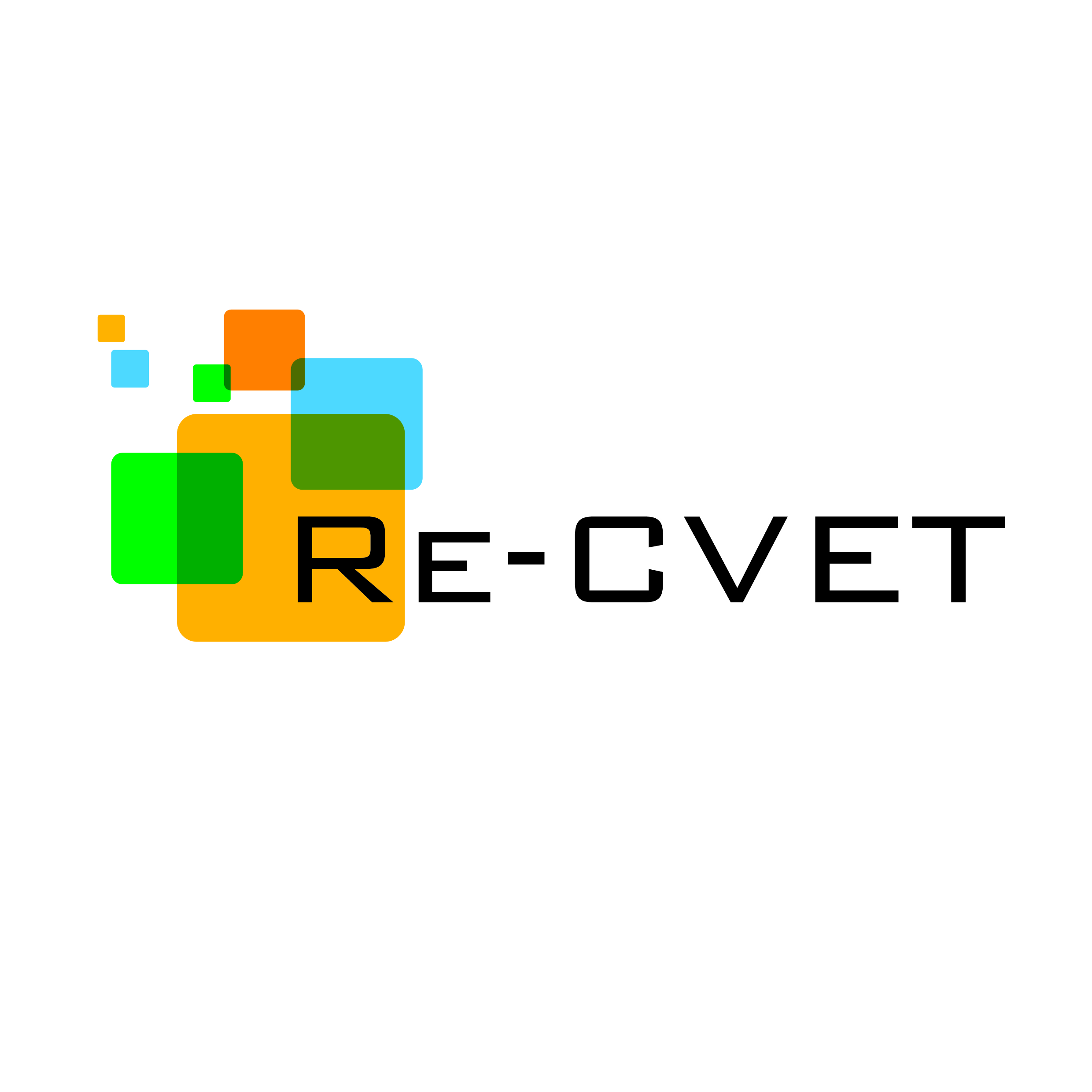 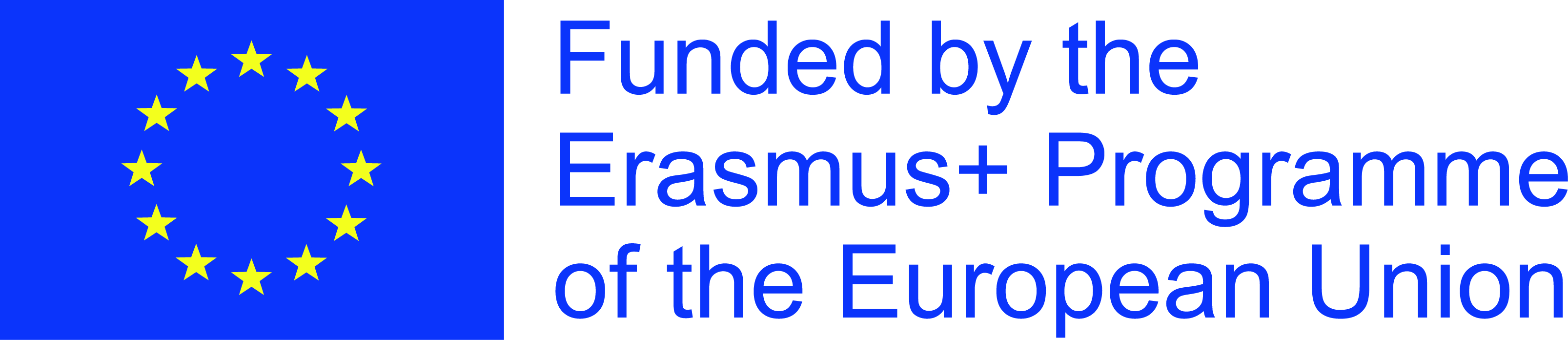 Comprehensive policy frameworks for continuing VET: Reform of Continuing Vocational Education and Training Systems
Ενημέρωση σε Διοικητικό Συμβούλιο ΑΝΑΔ (Info Day)
12/09/2017
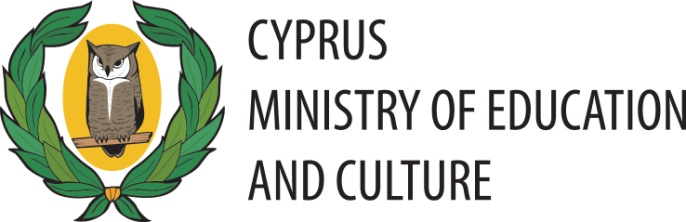 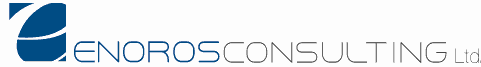 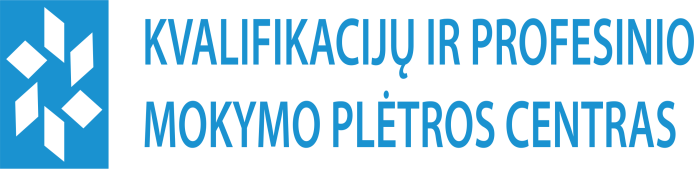 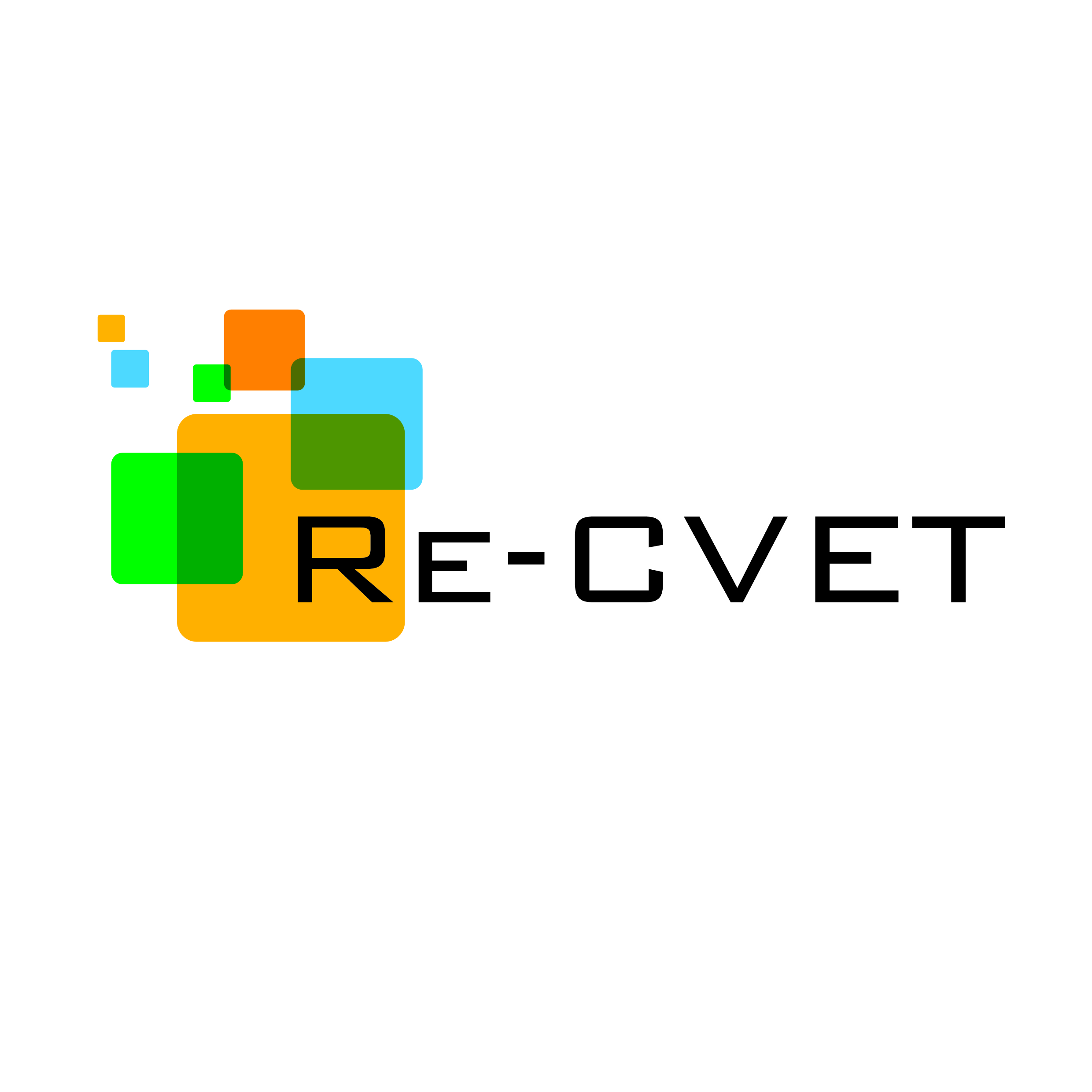 Σκοπός και Στόχοι του Έργου
Το έργο Re-CVET στοχεύει στην υλοποίηση δραστηριοτήτων που συμπληρώνουν τις δράσεις και τους στόχους που τέθηκαν στις εθνικές στρατηγικές για τη Δια Βίου Μάθηση 2014-2020.

Ο κύριος στόχος είναι η βελτίωση της σύνδεσης με την αγορά εργασίας και η βελτίωση της ποιότητας, της ελκυστικότητας και της αποτελεσματικότητας της Συνεχιζόμενης Επαγγελματικής Εκπαίδευσης και Κατάρτισης στις συμμετέχουσες χώρες. 

Το έργο σκοπεύει:
να δημιουργήσει εις βάθος συνεργασίες για την αναθεώρηση και την χαρτογράφηση της Συνεχιζόμενης Επαγγελματικής Εκπαίδευσης και Κατάρτισης σε εθνικό επίπεδο.
να προσδιοριστούν συγκεκριμένες προκλήσεις και ευκαιρίες για τη βελτίωση αυτής της μορφής εκπαίδευσης.
να υποστηρίξει τις υφιστάμενες  δραστηριότητες του ΕΚΤ.
να παρέχει πρόσθετα εργαλεία, για τη δημιουργία συγκεκριμένων πολιτικών με επικυρωμένα δεδομένα.
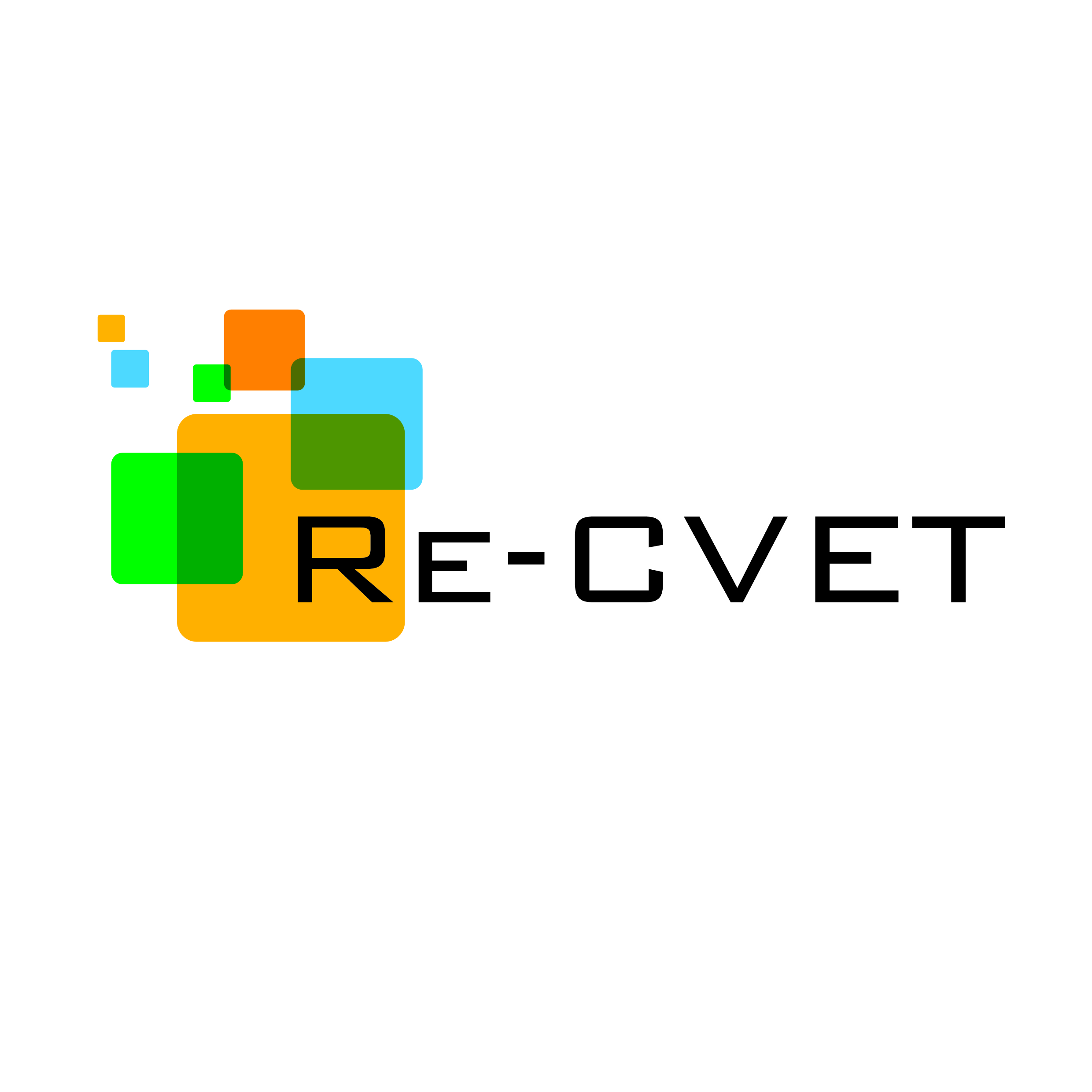 Το πρόβλημα στην αγορά εργασίας
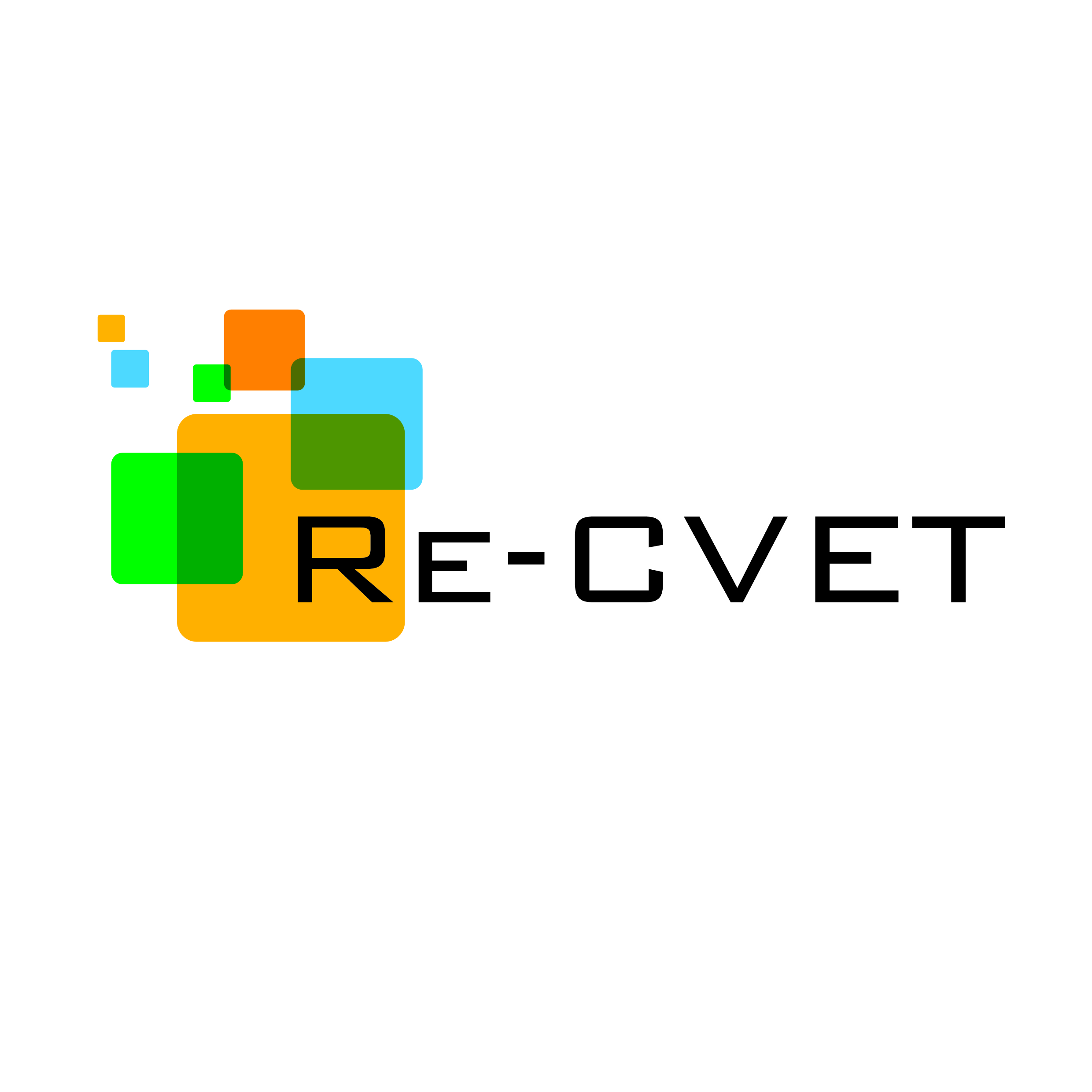 Κοινοπραξία έργου (Ομάδα Έργου)
Συντονιστής:
Υπουργείο Παιδείας και Πολιτισμού (CY)
Εταίροι: 
Enoros Consulting Ltd (CY)
Qualifications and Vocational Education and Training Development Centre (Λιθουανία)
Συνεργάτες: 
Υπουργείο Εργασίας, Πρόνοιας και Κοινωνικών Ασφαλίσεων (CY)
Υπουργείο Παιδείας και Επιστήμης (Λιθουανία)
Vilnius Builders Training Centre (Λιθουανία)
Lithuanian Education Trade Union (Λιθουανία)
Lithuanian Business Employers Confederation (Λιθουανία)
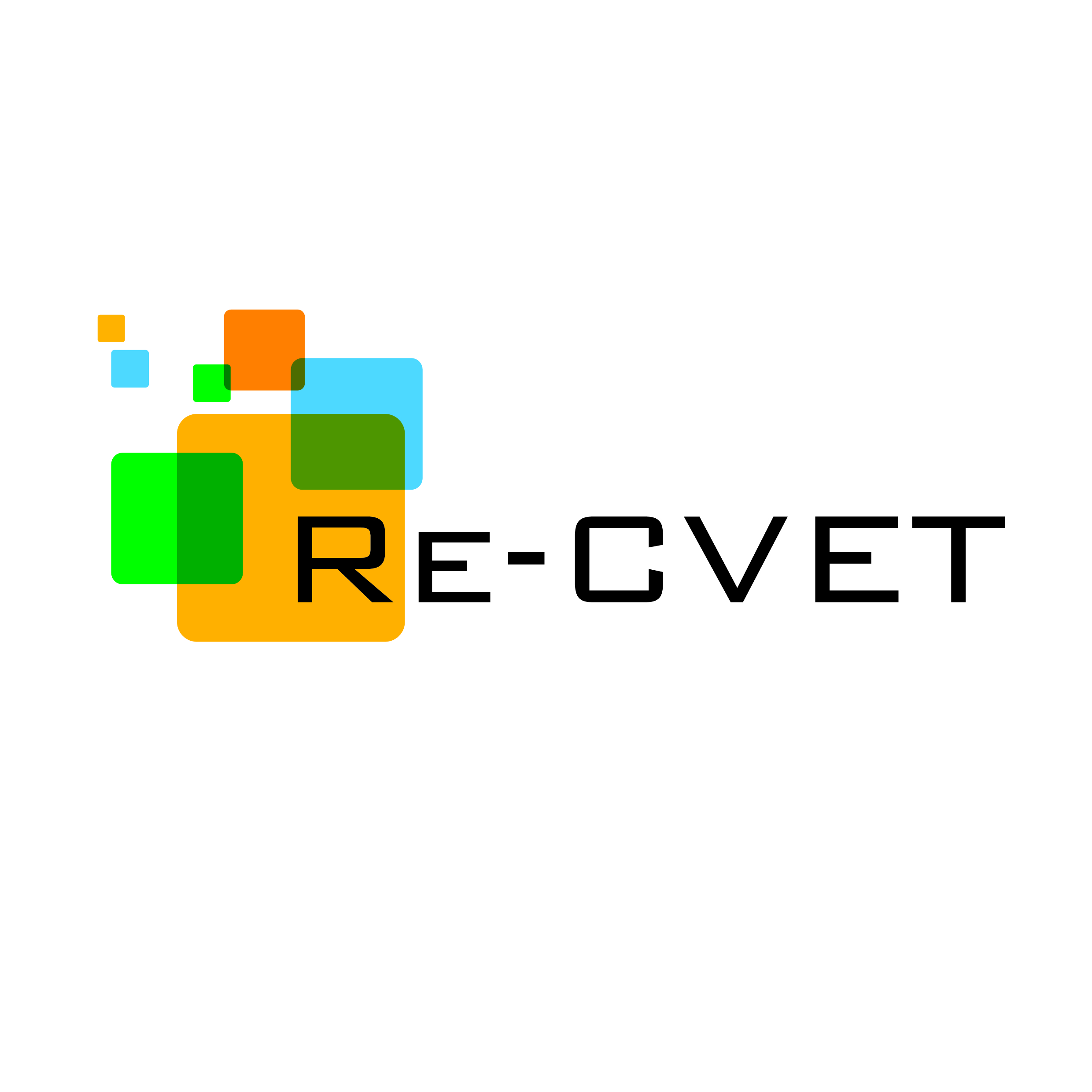 Ομάδες - Στόχος
Οι συμμετέχοντες των ΣΕΕΚ, οι οποίοι επιθυμούν να βελτιώσουν τις ευκαιρίες απασχόλησής τους και να ενισχύσουν το επαγγελματικό τους προφίλ μέσω της απόκτησης πιο στοχευόμενης εκπαίδευσης και κατάρτισης.

Οι πάροχοι ΣΕΕΚ, μεταδευτεροβάθμια ιδρύματα της τεχνικής και επαγγελματικής εκπαίδευσης και κατάρτισης που θέλουν να παρέχουν καλύτερες επιλογές εκπαίδευσης για τους μαθητές τους.

Οι κυβερνητικές αρχές που είναι υπεύθυνες για το σύστημα ΣΕΕΚ στις συμμετέχουσες χώρες, καθώς και μη κυβερνητικές οργανώσεις.
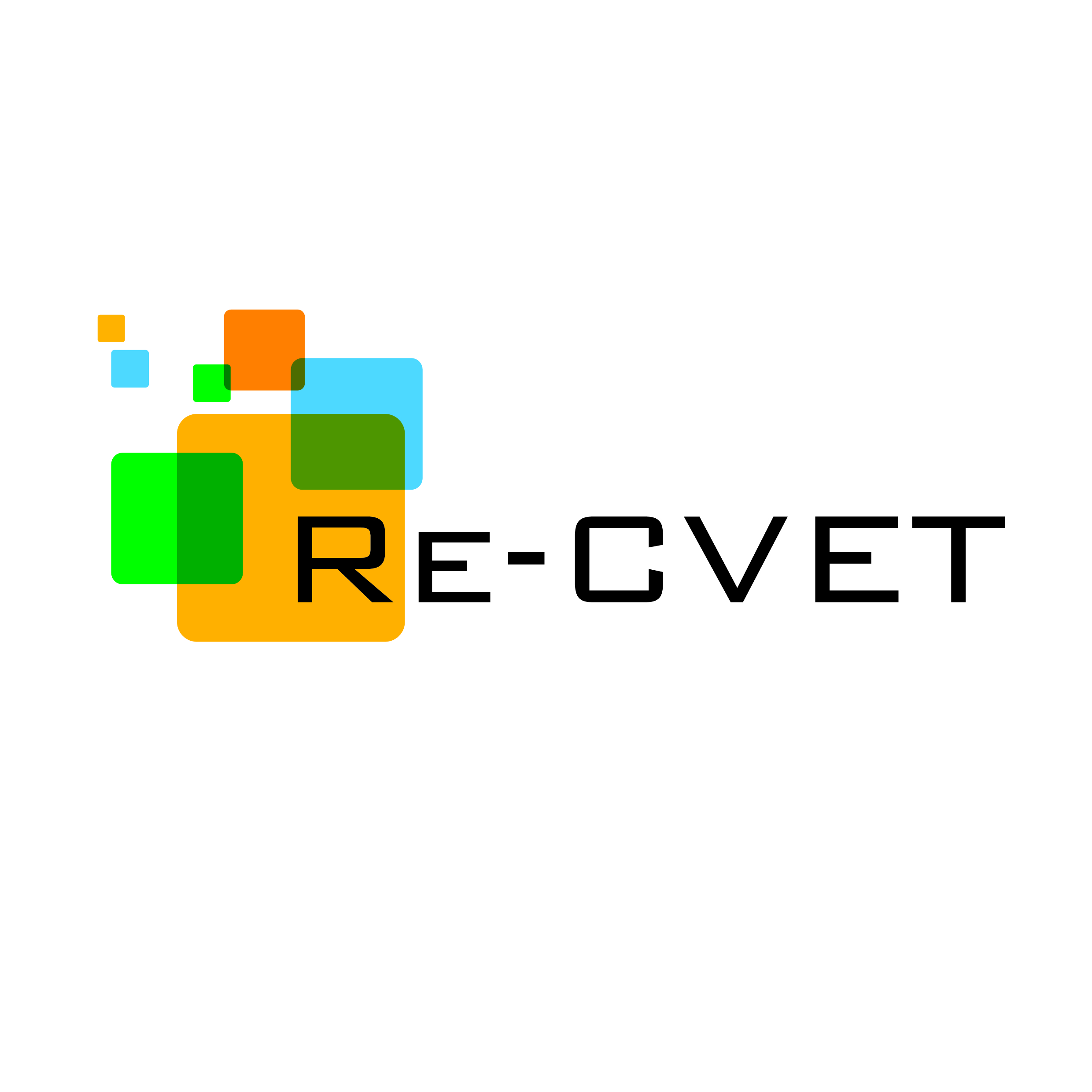 Παραδοτέα Έργου
Τα κύρια παραδοτέα του έργου είναι:

Έρευνα αναγκών:  “Reforming the Continuing Vocational Education and Training: a prerequisite for improving quality and responding to the needs of the labour market”, ώστε να εντοπιστούν και να αναλυθούν οι υφιστάμενες ανάγκες της αγοράς εργασίας και οι προοπτικές για μελλοντική ανάπτυξη στον τομέα της ΣΕΕΚ.

Επιχειρηματικό Φόρουμ για την προώθηση και την ενίσχυση της επιχειρηματικότητας στα πλαίσια του κύκλου της ΣΕΕΚ.

 Εγχειρίδιο Κώδικα Ποιότητας, που θα περιλαμβάνει καλές πρακτικές.
Αναμενόμενα αποτελέσματα
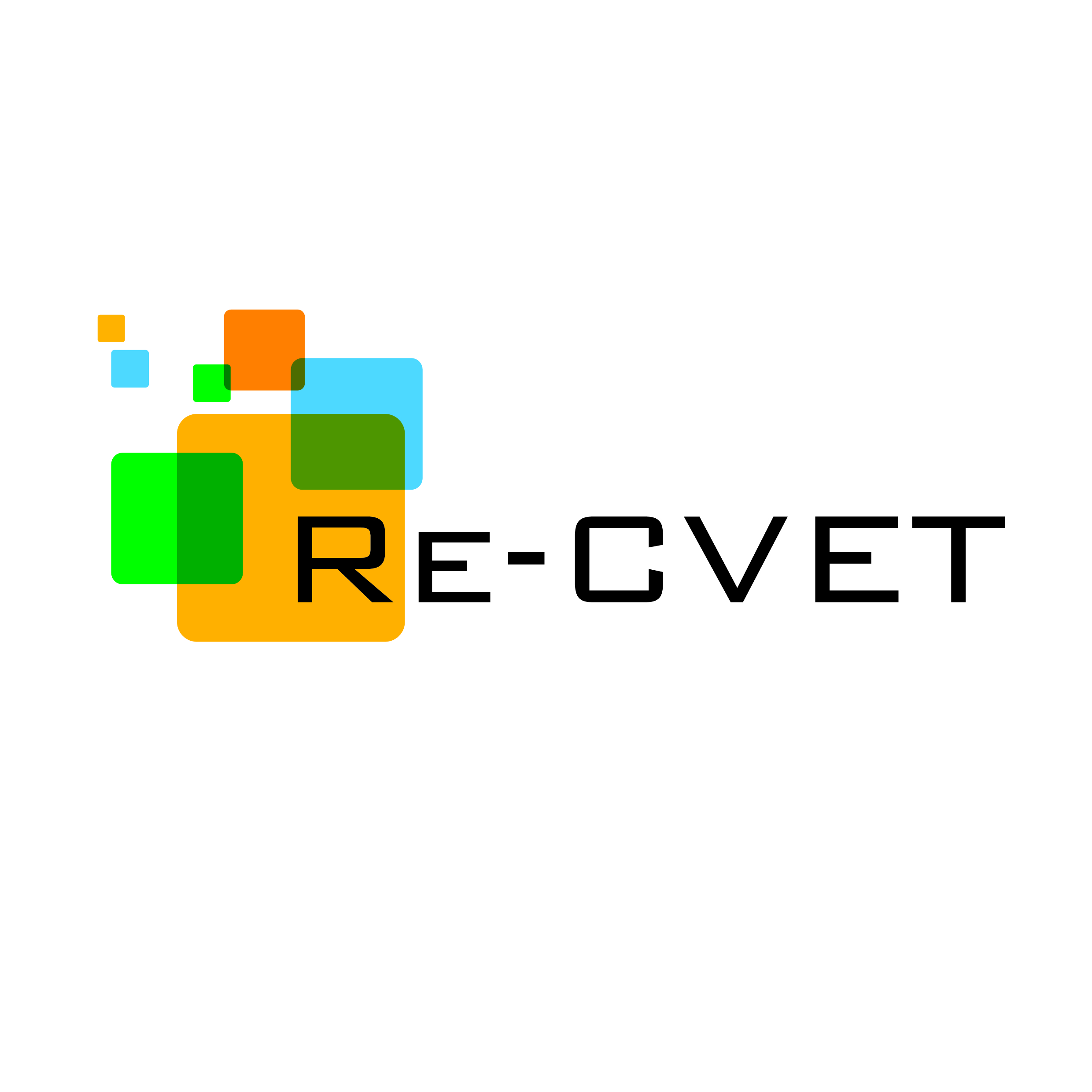 Βελτίωση απασχολησιμότητας νέων.
Ανταπόκριση στις ανάγκες της αγοράς εργασίας και στις κοινωνικές προκλήσεις (Ενίσχυση των προγραμμάτων που προσφέρονται στο πλαίσιο ΣΕΕΚ αυτού του συστήματος).
Ενίσχυση των δεσμών μεταξύ της ΣΕΕΚ και της αγοράς εργασίας.
Ενίσχυση ελκυστικότητας της ΣΕΕΚ για τους εμπλεκόμενους (επιχειρήσεις, συμμετέχοντες, πάροχους ΣΕΕΚ).
Προώθηση για το σχεδιασμό ενός μοντέλου για την ενίσχυση της συνεργασίας μεταξύ σχολείων και επιχειρήσεων.
Διευκόλυνση συστήματος διαβούλευσης μεταξύ των κοινωνικών εταίρων, φορέων παροχής εκπαίδευσης και κατάρτισης, οργανώσεις που ασχολούνται με την έρευνα.
Θεσμοθέτηση ποιοτικών προτύπων για την παροχή προγραμμάτων ΣΕΕΚ.
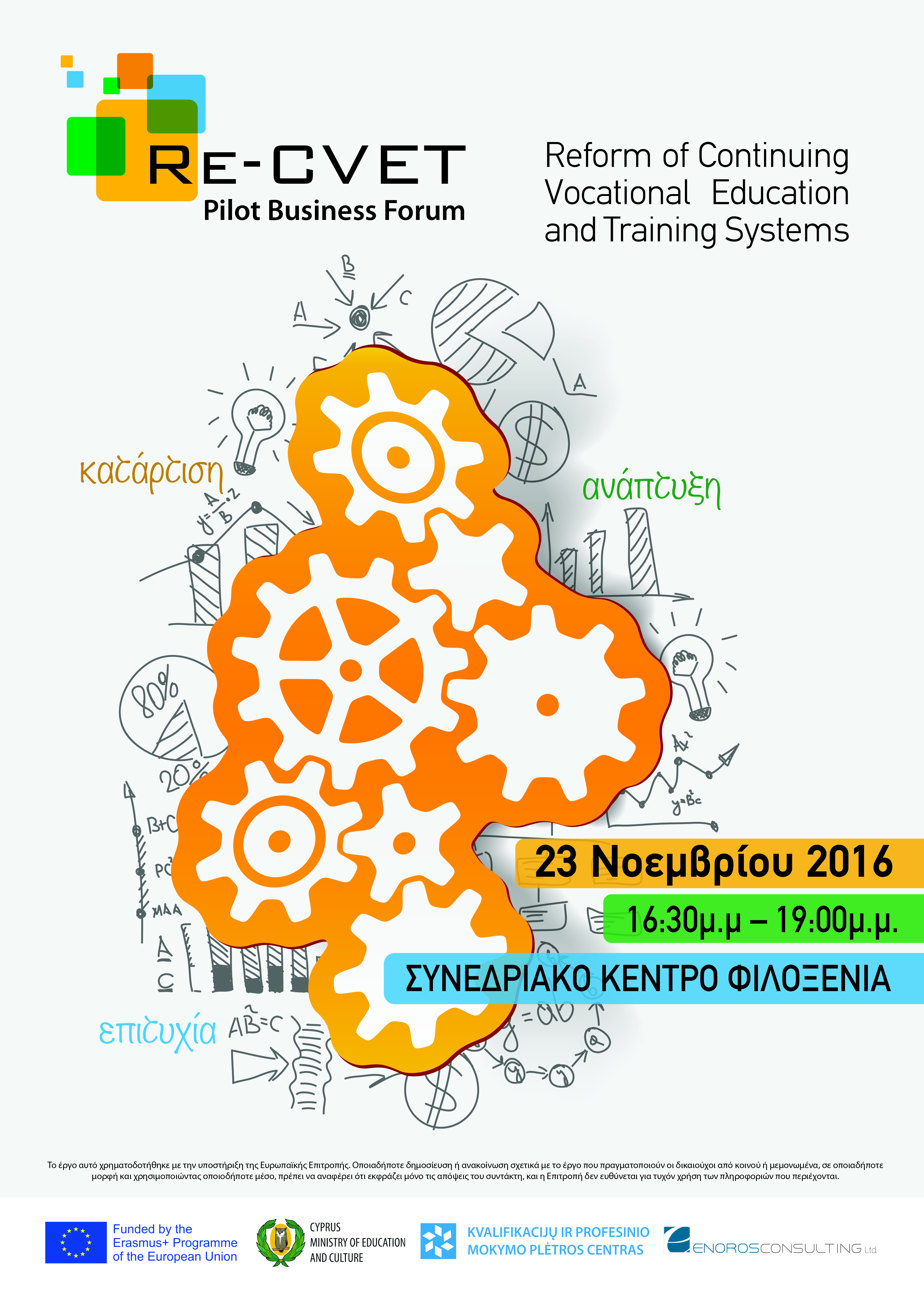 Δράσεις:
Πιλοτικό Επιχειρηματικό Συνέδριο 
110 συμμετέχοντες
(23/11/2016, Συνεδριακό Κέντρο Φιλοξένια)
Επερχόμενες Δράσεις:
Επιχειρηματικό Συνέδριο 
110 συμμετέχοντες
(17/10/2017, Συνεδριακό Κέντρο Φιλοξένια)
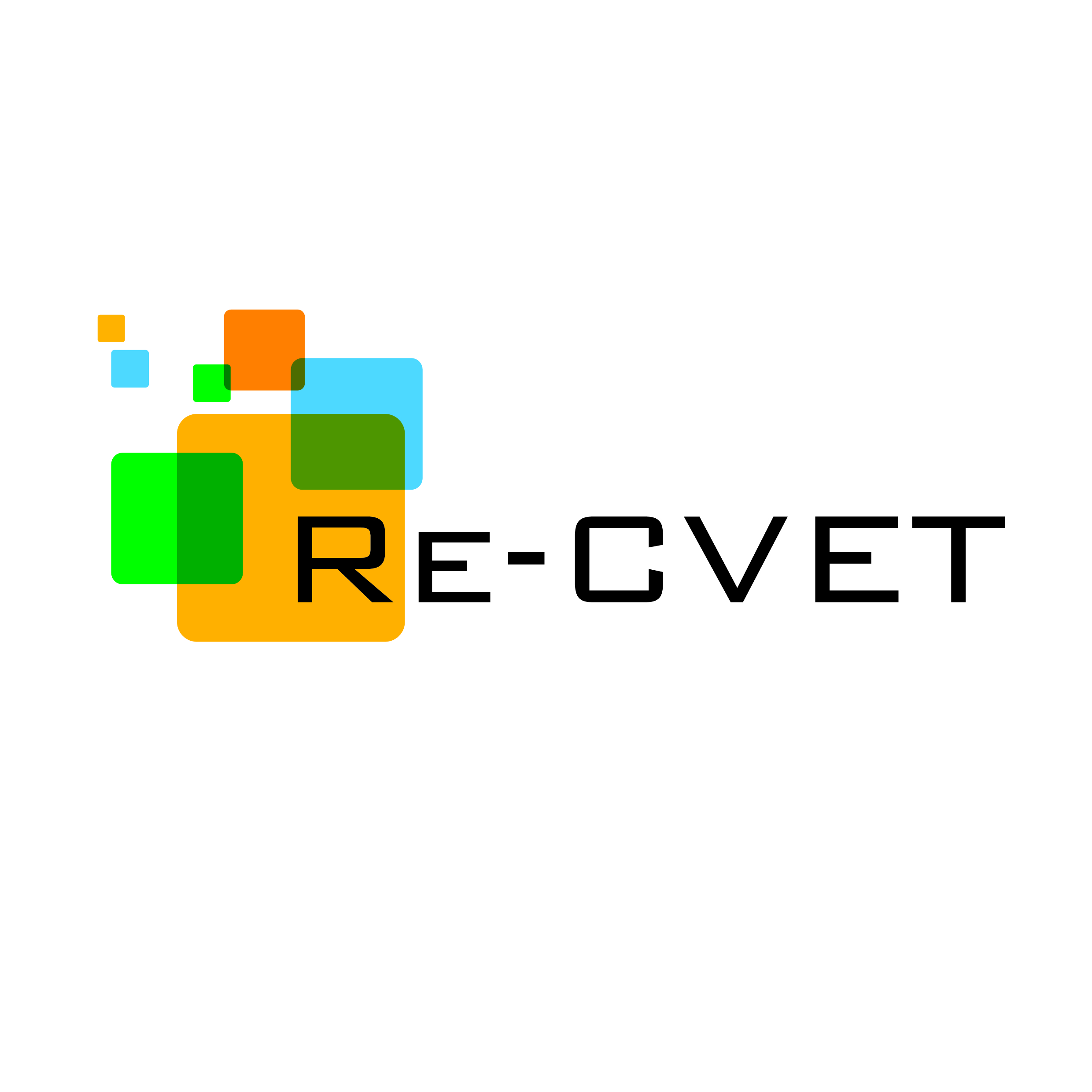 Ευχαριστώ!

Δρ. Ηλίας Μαρκάτζης
Διευθυντής Μέσης και Επαγγελματικής Τεχνικής Εκπαίδευσης, Υπουργείο Παιδείας και Πολιτισμού

Επικοινωνία:
Email: recvetproject@gmail.com
Website: www.re-cvet.org
Facebook: RE-CVET